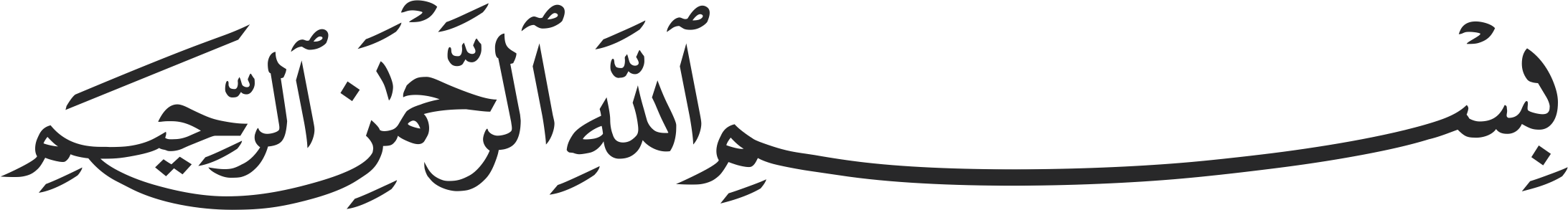 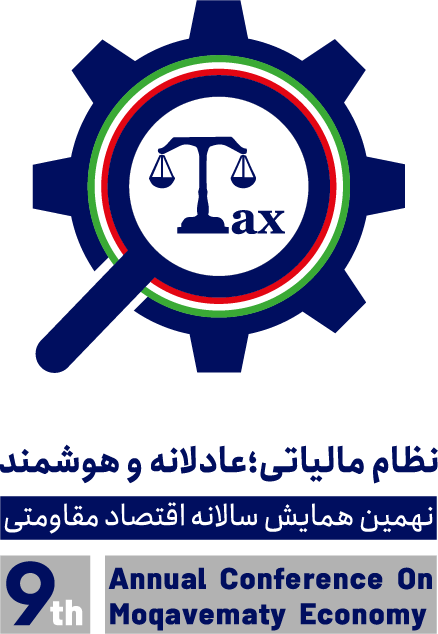 عنوان طرح سیاستی
نام و نام خانوادگی تهیه کنندگان و تحصیلات آنها
نام مجموعه کاری
فهرسـت مـطالـب
مقدمه و بیان مسئله
تحلیل ابعاد مسئله
راهکارهای سیاستی
1
راهکارهای سیاستی
مقدمه و بیان مسئله
تحلیل ابعاد مسئله
مقصود اصلی این بخش متقاعد کردن مخاطبان هدف در مورد اهمیت مسئله‌ای است که به آن پرداخته می‌شود. 

معمولاً این بخش شامل شرح مختصری از موارد زیر است:
تبیین موضوع و ضرورت پرداختن به آن (با تکیه بر آمار و استدلال مناسب)
تعریف مسئله سیاستی (سوالی که قرار است به آن پاسخ داده شود)
پیشینه سیاستی با مروری کوتاه بر تجارب قبلی 
اهداف و درونمای حل مسئله
2
راهکارهای سیاستی
مقدمه و بیان مسئله
تحلیل ابعاد مسئله
در این بخش باید ابعاد مسئله و سوال مشخص شود. انتظار می رود در این بخش موارد زیر در نظر گرفته شود:

ادعا (فرضیه) خود را در خصوص مسئله مطرح ‌کنید. 
چه جنبه‌هایی از سیاست فعلی به تغییر نیاز دارد؟ 
یک نمای کلی از سیاست مورد نقد و دلیل ناکارآمد بودن این سیاست را نشان دهید. 
به چگونگی دخالت ذینفعان مختلف در این موضوع بپردازید. 
گستردگی و مقیاس تأثیر مسئله چقدر است؟ 
شواهد علمی، داده‌ها و یا مدل سازی مرتبط با مسئله را توضیح دهید.
روندهای آماری، سیاستی، سیاسی یا تاریخی و پیامدهای آنها را تبیین کنید.
آینده‌نگاری و احیاناً مطالعات موردی و تطبیقی (موردکاوی) می‌توانند در این بخش مطرح شوند.
3
راهکارهای سیاستی
مقدمه و بیان مسئله
تحلیل ابعاد مسئله
این بخش شامل توصیه‌هایی سیاستی با دلیل محکم برای تغییر است که می‌تواند شامل تغییر قانون، آیین‌نامه، دستورالعمل، فرآیند، اجرا و... باشد.

با توجه به قیود اجرایی، سیاسی، سیاستی، اجتماعی و ... شناسایی شده در بخش تحلیل ابعاد مسئله،  در این بخش راهکارهای سیاستی با جزئیات و تعیّن مناسب تشریح می‌شوند که باید با یافته‌های بخش‌های قبل همخوانی داشته باشد. 

این بخش همچنین نشان می‌دهد که چه نهادها یا اشخاصی در تدوین، تصویب، اجرا، نظارت و بازبینی توصیه‌های سیاستی نقش دارند و در صورت وجود، گام‌ها و مراحل زمانی یا شروط و شرایط انتخاب یک راهکار به طوری که منجر به موفقیت بشود نیز ارائه می‌شود. 

این بخش دارای یک راهکار سیاستی پایانی منتخب و منسجم است که سیاستگذار را جهت انجام «اقدام اولویت‌دار و مشخص» ترغیب می‌کند.
4
بــا تشکر